PRESENTATION TO PORTFOLIO COMMITTEEON THE REVISED STRATEGIC PLAN,  APP AND BUDGET FOR  2022/23
3 May 2022
Presentation Outline
Key Priorities for 2022/23
MTSF Priorities for the Sixth Administration
DWYPD and the Sustainable Development Goals
Links between Revised Strategic Plan and APP
DWYPD Mandate 
Strategic Focus
DWYPD Programmes
Outcome, Output And Annual Targets
Use of Consultants/Researchers
Events/campaigns
Activities / Campaigns
International Relations (IR) Activities
International Relations (IR) Activities
Bilateral Agreements
Multilateral Standing Meetings (Annually)
Official Development Assistance (ODA)
International Relations Treaty Obligation
International Relations Treaty Obligations and Reporting
Legislative Programme 
Human Resource Management
Key Priorities for 2022/23
Programme 2: Mainstreaming Women’s Rights and Advocacy
Sub-Programme: Social Empowerment of Women 
To coordinate and monitor the implementation of the sanitary dignity implementation framework.
To ensure that women owned businesses in the sector are empowered through non-financial support programmes to ensure that they are competent to do business with government.
Focus on funding allocated to provinces for procurement of sanitary pads by ensuring that specifications are analysed and comments are made to guard against deliberate tactics on financial exclusion of women. 
Setting up of appropriate institutional mechanisms for effective coordination and accountability at provincial level as purported by the sanitary dignity programme.
Facilitate appropriate interventions aimed at addressing challenges of water, sanitation and hygiene at all disadvantaged schools, especially in rural areas, in partnership with DBE, DWS as well as development partners.   
Monitor teenage pregnancy programme of action as led by the DoH and as well as forced sterilization of women, including those who were infected by HIV/AIDS. Infuse the menstrual health management programme with the cancer programme
Key Priorities for 2022/23
Programme 2: Mainstreaming Women’s Rights and Advocacy
Sub-Programme: Social Empowerment of Women (cont.)
Introduction of the National Council on GBVF (NCGBVF) Bill in Parliament and its adoption
Establishment of the NCGBVF to drive the national response to GBVF
Localization of the National Strategic Plan on GBVF through establishment of 18 multi-sectoral rapid response teams
Fast-tracking Cabinet approval of the comprehensive national GBVF prevention strategy as well as awareness raising on the strategy 
Public release of the NSP on GBF year two implementation report 
Conducting the mid-term evaluation of the implementation of the NSP on GBVF that will inform the development of the NSP on GBVF Monitoring and Evaluation Framework for 2025 to 2030
Coordinating progress reporting on the NSP on GBVF through placements of officials at province level to drive monitoring and evaluation, including data capturing
Conducting of high level GBVF policy dialogues focusing on enhancing a multisectoral response and turning the tide through prevention and rebuilding the social fabric 
Coordination of the gender, youth and disability rights joint forum to drive an integrated approach to mainstreaming
Revitalization of the National Gender Machinery mainly to inform a programmatic approach to gender mainstreaming and to facilitate the standardization of the employment of focal points;
Convening the 2nd Presidential Summit on GBVF.
Key Priorities for 2022/23
Programme 2: Mainstreaming Women’s Rights and Advocacy

Sub-Programme: Economic Empowerment of Women

Localisation of the National Strategic Plan on GBVF through establishment of 18 multisectoral rapid response teams
Implementing information awareness workshops intended to support increased women economic participation in various economic sectors, including agriculture, green economy and etc.
Conducting further research into the development of the WYPD socio economic empowerment index, which would eventually support the department’s regulatory mandate
Developing the Strategy for economic empowerment of WYPD, to ensure that government programmes, in particular infrastructure programmes mainstream WYPD’s economic participation
Key Priorities for 2022/23
Programme 3: Monitoring, Evaluation, Research and Coordination
Review of South Africa’s Policy Framework for Women’s Empowerment and Gender Equality towards development of a National Policy 
Policy and SEIAS work for Women Empowerment and Gender Equality Bill 
Roll-out of Gender Responsive Budgeting and Planning (Phase 1 in partnership with National Treasury. We are to work on Gender Needs Assessment and gender priorities for next five years) 
Development of a comprehensive National Gender Mainstreaming Strategy and Sectoral Guidelines and norms and standards 
Gender, youth and disability responsive analysis of the strategic plans, IDPs and DDM One plans
Formative evaluation of the implementation of the Gender Responsive Planning, Budgeting, Monitoring, Evaluation and Auditing Framework
Research on Economic Construction and Recovery Plan (ERRP)
Development of WYPD comprehensive and sectoral Stakeholder Database
Stakeholder engagements on the empowerment of women, youth and persons with disability on specific topics such as economic empowerment; GBV programme with Taxi Association and Training Programme (in partnership with NDG); Maintenance Act; Climate Change including waste management – opportunities for employment and entrepreneurship 
Ongoing International Work including Ministerial Meetings and preparations for CSW67 in 2023; as well as taking forward the bilateral MOUs signed in terms of Implementation Plans, etc.
Reporting to International reports recommendations – CEDAW; SDGEA 2021; UN CRPD (responses to list of Issues on Disability); Maputo Protocol on Women Report 2016 – 2022 (Part B)
Key Priorities for 2022/23
Programme 4: Mainstreaming Youth and Persons with Disabilities Rights and Advocacy 
Sub-Programme: Advocacy and Mainstreaming for the Rights of Youth 
Data will be collected against the NYP2030 policy domains and NYP implementation monitoring reports will be compiled quarterly. 
The process to review the M&E Framework is underway. The document has been consulted with government clusters in Q3 of 21/22 financial year. It will soon be processed to Cabinet for approval.
The process to amend the National Youth Development Agency Amendment Bill  was finalised and the Bill was approved by Cabinet for tabling in Parliament. The Bill has been gazetted; correspondence has been forwarded to Parliament for tabling of the Bill; the DWYPD will support the Parliamentary process. 
The South African South African Youth Development Bill has been developed and is being consulted. Once refined it will be presented to Cabinet for approval as a discussion document. 
4 National Youth Machinery meetings will be convened quarterly and a report will be produced.
NYDA oversight will be performed and the NYDA monitoring reports will be produced quarterly.
A Presidential initiative - the inaugural Nelson Mandela Youth Dialogue will be organised and held as part of SA’s Youth month programme.  It will target fifteen (15) countries within the AU regions. 
Implementation plans to give effect to the signed bi-lateral agreements between SA and Nigeria as well as SA and the Ivory Coast on Youth Development would be developed
Key Priorities for 2022/23 2/23
Programme 4: Mainstreaming Youth and Persons with Disabilities Rights and Advocacy 
Sub-Programme: Advocacy and Mainstreaming for the Rights of Persons with Disabilities  

Annual Compliance Report on the implementation of White Paper on the Rights of Persons with Disabilities
Analysis of Draft Annual Performance Plans (APPs) for all government departments 2023/24 financial year
White Paper on the Rights of Persons with Disabilities Implementation Evaluation Report
Harmonisation of disability rights instruments
Preparations for participation of South Africa at 15th Conference of State Parties, June 2022. This will also include drafting of country position statements
Awareness-Raising for the four frameworks :
Self Representation  
Universal Access and design framework 
 Reasonable Accommodation 
Awareness Raising Framework
Policy and Legislative Environment
Resume and finalize Consultations on the Discussion paper towards the Disability Rights Bill
Implemented the 365 days campaign (Oct –Nov)  and Disability Rights Awareness Month in November – Dec 2022
Strengthen  the National Disability Rights machinery and the Presidential Working group  held
Advocate and Mainstream economic Empowerment of Persons with Disabilities
MTSF Priorities for the Sixth Administration
Outcomes and priorities for women, youth and persons with disabilities are underscored in the implementation of both the MTSF (2019-2024) and the NDP. 
DWYPD ensures that interventions aimed at implementing the priorities adopted by the Sixth Administration result in advancement, empowerment and development of women, youth and persons with disabilities by guiding policy and legislation.
The outcomes outlines in the Strategic Plan are aligned to the  7 MTSF priorities  of government as follows:
MTSF Priorities for the Sixth Administration (cont.)
DWYPD and the Sustainable Development Goals
Gender equality is central to the global development agenda, which promotes opportunities for both males and females to find equitable, decent and productive work in conducive environments. 
Equal access to decent employment and income-generating opportunities is a human right and enhances poverty reduction, social progress, and economic growth. 
The NDP advocates for decent work for all and identifies the informal sector as critical in addressing unemployment, poverty and inequality. In addition, decent work and promoting a better quality of work for women are also priorities in the development agenda as reflected on Goal 8 of the Sustainable Development Goals (SDGs).
The DWYPD aims at transforming the world of work for women by ensuring their inclusion in mainstream economic activities, opportunities and employment by facilitating the elimination of structural barriers, violence and harassment as well as an end to discriminatory laws, policies, practices and social norms.
Links between Revised Strategic Plan and APP
Below is the linkage between the Strategic Plan 2020-2025 and APP 2022/23:
Links between Revised Strategic Plan and APP
Below is the linkage between the Strategic Plan 2020-2025 and APP 2022/23:
Links between Revised Strategic Plan and APP
Below is the linkage between the Strategic Plan 2020-2025 and APP 2022/23:
DWYPD Mandate
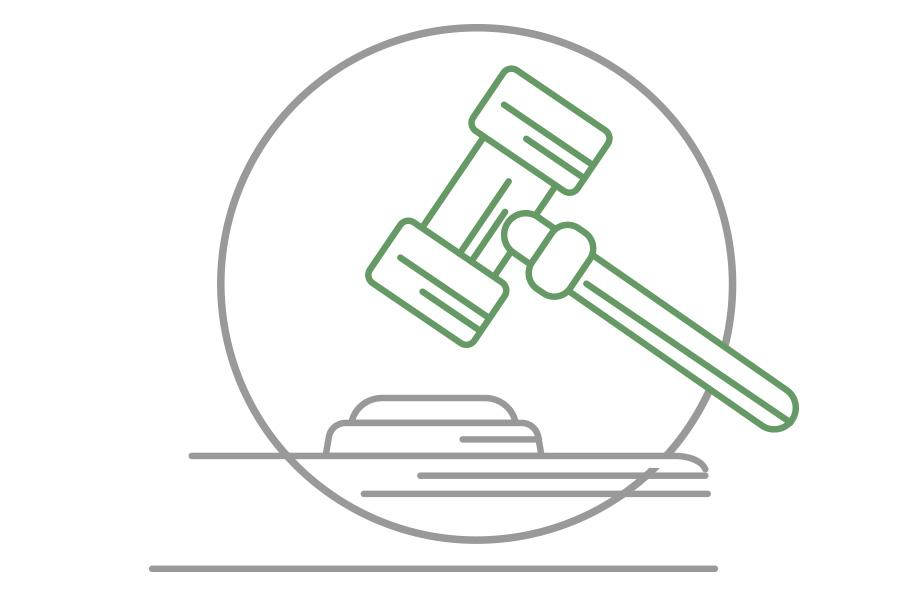 Vision, Mission statements and Values
Strategic Focus
Integrity
Accountability
Professionalism
By regulating the rights of
Women, Youth and Persons
with Disabilities
Rights of women, Youth and Persons with Disabilities realized
DWYPD Programmes
Programme 1
Programme 3
Programme 2
Programme 4
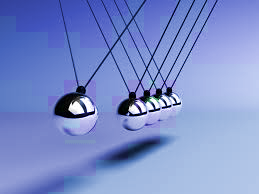 OUTCOME, OUTPUT AND ANNUAL TARGETS
Programme 1 Administration
Purpose
The purpose of the programme is to provide strategic leadership,  management and  support services to the Department.
Programme 1 Administration
Programme 2: Mainstreaming Women’s Rights and Advocacy
Purpose
The purpose of this programme is to promote good governance regarding the rights and transformation of the social and economic empowerment of women.
Programme 2: Mainstreaming Women’s Rights and Advocacy
Programme 2: Mainstreaming Women’s Rights and Advocacy
Programme 2: Mainstreaming Women’s Rights and Advocacy
Programme 3: Monitoring, Evaluation, Research and Coordination
Purpose
The purpose of this programme is to provide research, knowledge management, international relations, stakeholder management and monitoring and evaluation for women, youth and persons with disabilities.
Programme 3: Monitoring, Evaluation, Research and Coordination
Programme 3: Monitoring, Evaluation, Research and Coordination
Programme 3: Monitoring, Evaluation, Research and Coordination
Programme 4: Mainstreaming Youth and Persons with Disabilities Rights and Advocacy
Purpose
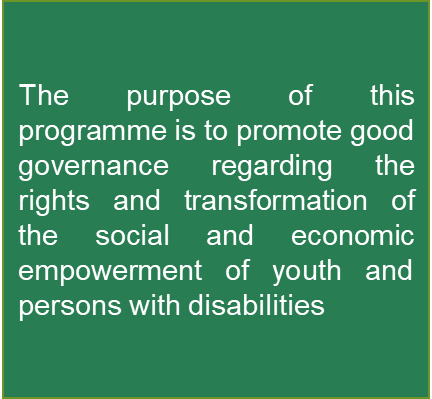 Programme 4: Mainstreaming Youth and Persons with Disabilities Rights and Advocacy
Programme 4: Mainstreaming Youth and Persons with Disabilities Rights and Advocacy
Use of Consultants/Researchers
The Gender, youth and disability responsive analysis of the strategic plans, IDPs and DDM One plans: a combined estimated cost of R1,5 million, the strategic plans analysis for national and provincial departments was awarded for R450 000.00 in 2022/23.
The formative evaluation of the implementation of the Gender Responsive Planning, Budgeting, Monitoring, Evaluation and Auditing Framework; cost estimated R1 million (HSRC)
Layout and design of M&E Frameworks X2 at a total cost of R250 000.00
National Policy Review – under EU funding (HSRC)
Gender Mainstreaming Strategy and Guidelines – EU Funding (HSRC)
Research on ERRP – R 1million (HSRC)
DWYPD is undertaking a partnership with HSRC on its research programmes
Professional service provider to help the department to develop and implement a WYPD comprehensive and sectoral Stakeholder Database
Events/campaigns
DWYPD will conduct a total of thirty-six (36) stakeholder engagements on the empowerment of women, youth and persons with disability as well as a total of twelve (12) community mobilisation initiatives on the rights of women, youth and persons with disabilities over the next five years. The intended number of beneficiaries to be targeted for these initiatives is on average 500 depending on the topic for each initiative. 
Workshops on mainstreaming GRPBMEAF with Provinces and National Department R350 000.00. Estimated number  is 100 officials for each workshop.
Series of consultations on review of National Policy Framework on Women’s Empowerment and Gender Equality – cost included in EU funding
Series of workshops on gender mainstreaming across sectors – costs included in EU funding
Events/campaigns: Details
Events / Campaigns: Details
Activities / Campaigns
The department hosts events linked to international commitments made by the country such as consultations leading up to the Commission on the Status of Women’s session. 
The department also holds the following commemorative events:
	 - National Women’s Day and Women’s Month
	- International Women’s Day, 
	- National Youth Day and Youth Month 
	- 16 Days of Activism for no Violence Against Women and Children
	- National Disability Day and Disability Month  

Over the Next five years the Department will develop and implement a track and trace system on issues emerging out of all activities, campaigns and stakeholder queries / complaints/
International Relations (IR) Activities
The International Relations (IR)  work for the Department of Women, Youth and Persons with Dissabilities (DWYPD) is guided by the WYPD International Relations Strategy which is premised on the following four (4) dimensions:
    (a) Bilateral relations 
    (b) Multilateral relations   
    (c) Official Development Assistance (ODA)
    (d) International Treaty obligations
The International Relations Unit in Programme 3 coordinates and manages all International Relations activities of the Department across the three sectors: Women, Youth and Persons with Dissabilities
Bilateral Agreements
Bilateral Agreements
The activities  on Bilateral Agreements are managed on ongoing basis, and also on adhoc basis, as and when necessary.
The implementation of MoUs, and the servicing thereof, is guided by set time frames on the agreed deliverables.
For the next  five (5) years (2020-2025), the Department will manage and advance the following bilateral relations:
Multilateral Standing Meetings (Annually) The budget cover flight tickets, accommodation, S&T and ground transport for the delegation representing South Africa.
Multilateral Standing Meetings (Annually))
Multilateral Standing Meetings (Annually)
Multilateral Standing Meetings (Annually)
Official Development Assistance (ODA)
Official Development Assistance (ODA))
Official Development Assistance (ODA)
Official Development Assistance (ODA))
International Relations Treaty Obligations
The activities on International  Treaty Obligations follow an on-going basis, and the country is expected and obligated to report on activities, progress and implementation of the treaty prescript(s), on periodic basis. The  specific treaty reporting cycles for international treaties , vary between two – five years. 

In the next five(5) years the Department will lead the country  treaty obligations report on the following :
African Commission on Human and People’s Rights (ACHPR)
Convention on the Rights of Persons with Disabilities (CRPD) 
Convention on the Elimination of All Forms of Discrimination against Women (CEDAW)
IR Treaty Obligations and Reporting
International Relations Treaty Obligations and Reporting
Legislative Programme
Promotion of Women’s Rights, Empowerment and Gender Equality Bill, 2022/20223 Targets
Quarter 1, April – June 2022
Participate in the Nedlac deliberations on the Bill.
Submit a request to the Cabinet to introduce the NCGBVF Bill to parliament.
 Obtain the legal opinion/final certification from the OCSLA.
Introduce the NCGBVF Bill to parliament.
National Council on Gender Based Violence and Femicide Bill, 2022/20223 Targets
Quarter 2: July-September 2022
Submit the revised SEIAS report to the Presidency for approval.
Quarter 3: October-December 2022
Submit the draft Bill to the OCSLA for pre – certification.
Quarter 4: January-March 2023
Submit the draft Bill to the DG’s Clusters for deliberation
Human Resource Management
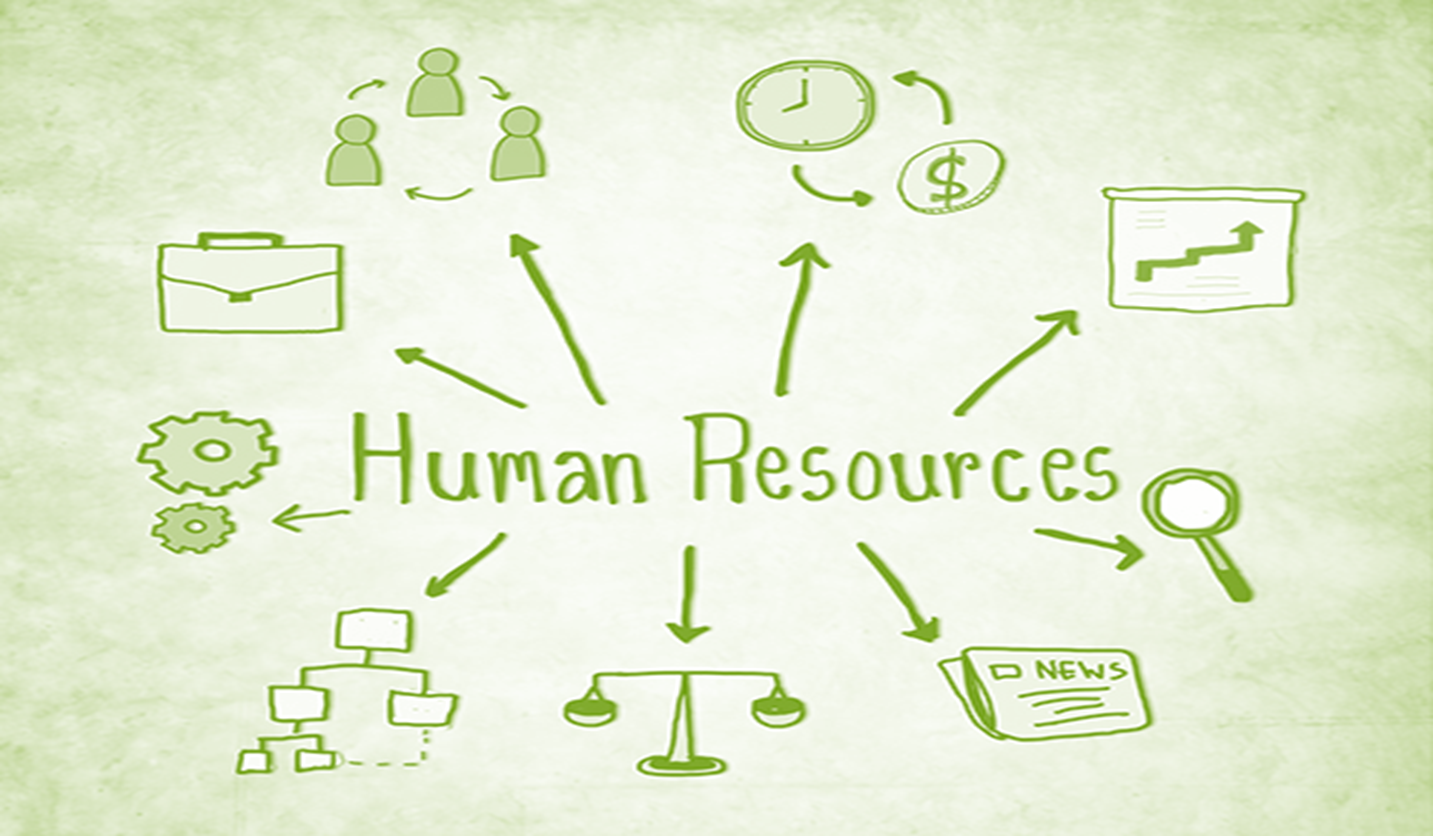 OUTLINE OF THE DEPARTMENT’S ORGANOGRAM. 1
The current organisational structure is organised around the following Programmes-
1. Administration;
2. Social Transformation and Economic Empowerment;
3. Policy, Stakeholder Coordination and Knowledge Management;
4. Rights of Persons with Disabilities; and
5. National Youth Development Programme.

Programme 1 comprises the following components-
Office of the Minister;
Office of the Deputy Minister;
Office of the Director-General (see next slide);
Corporate Management (see next slide); and
Financial Management (Office of the CFO) (see next slide).
OUTLINE OF THE DEPARTMENT’S ORGANOGRAM. 2
Office of the Director-General comprises the following components-
Management;
Internal Audit;
Risk Management;
Management Secretariat;
Strategic Planning and Reporting; 
Internal Operations Efficiency; and
Communications.

Corporate Management comprises the following components-
Management;
Human Resource Management;
Legal Services;
Information and Communication Technology; and
Auxiliary and Security Services.

Financial Management (Office of the CFO) comprises the following components-
Management;
Financial Management; and
Supply Chain Management.
OUTLINE OF THE DEPARTMENT’S ORGANOGRAM. 3
Programme 2 comprises the following components-
STEE Management;
Social Empowerment and Participation;
Governance Transformation, Justice and Security; and
Economic Empowerment and Participation.

Programme 3 comprises the following components-
PSCKM Management;
Research, Policy Analysis and Knowledge Management;
Stakeholder Coordination and Outreach;
Monitoring and Evaluation.

Programme 4 comprises the following components-
RDP Management;
Advocacy and Mainstreaming;
Governance and Compliance.

Programme 5 comprises the following components-
NYD Management;
Youth Legislation and Policy;
Stakeholder Engagement.
OUTLINE OF THE DEPARTMENT’S ORGANOGRAM. 4
Note that while the current organisational structure of the Department is a remnant of the 2019 NMOG process, a process of organisational redesign has been undertaken to ensure that the structural architecture is more appropriately aligned and responsive to the mandate, strategic intentions and service delivery model of the Department.

The Minister as Executive Authority has supported proposed revisions to the approved organisational structure and post establishment, and addressed a consultation request seeking concurrence from the Minister for Public Service and Administration regarding changes to the approved structures. The resultant redesign and restructuring processes shall be dependent on the response and feedback received from the MPSA.

As precursor to the revised organisational structure, a revised budget programme structure has been approved for 2022/23 whereby the Department will report on four programmes, namely-
Administration;
Advocacy and Mainstreaming for the Rights of Women; 
Monitoring, Evaluation, Research and Coordination; and
Advocacy and Mainstreaming for the Rights of Youth and Persons with Disabilities.
STRUCTURE: DWYPD
STRUCTURE: DIRECTOR-GENERAL
STRUCTURE: OFFICE OF THE DIRECTOR-GENERAL
STRUCTURE: CORPORATE MANAGEMENT
STRUCTURE: FINANCIAL MANAGEMENT (OFFICE OF CFO)
STRUCTURE: SOCIAL TRANSFORMATION AND ECONOMIC EMPOWERMENT
STRUCTURE: POLICY, STAKEHOLDER COORDINATION AND KNOWLEDGE MANAGEMENT
STRUCTURE: RIGHTS OF PERSONS WITH DISABILITIES
STRUCTURE: NATIONAL YOUTH DEVELOPMENT PROGRAMME
COST OF EMPLOYMENT: COMPENSATION OF EMPLOYEES (COE) BUDGET
Financial Management
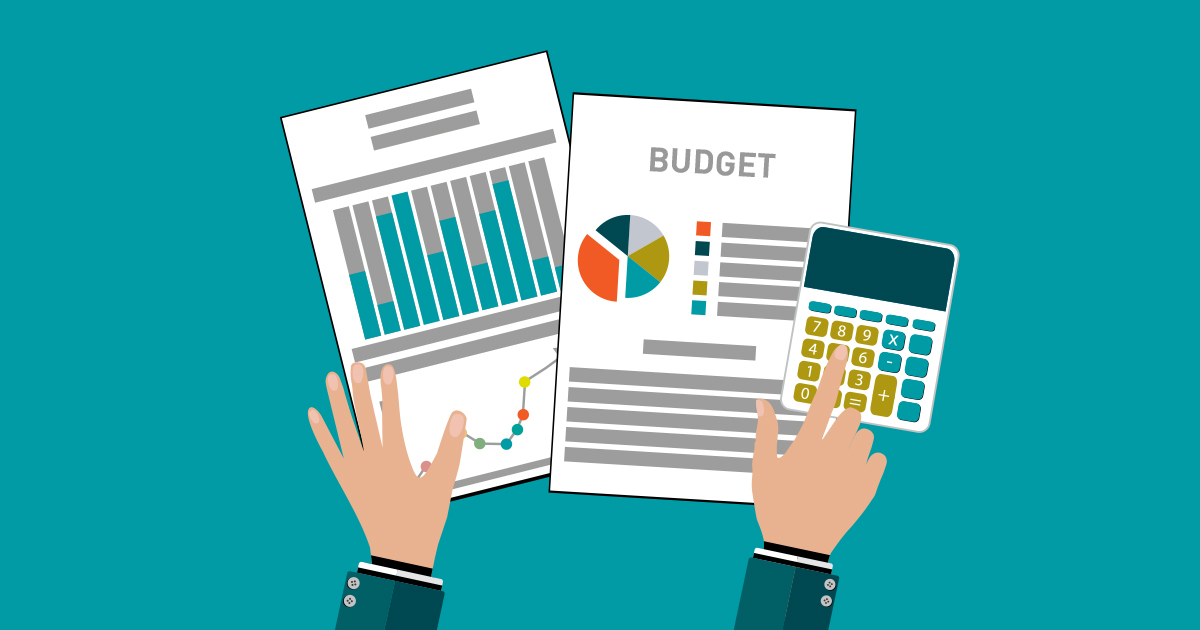 2022/23 BUDGET ALLOCATION PER PROGRAMME
2022/23 BASELINE INCREASES / REDUCTIONS
The appropriation of the department increases from R763.5 million to R987.2 million over the 2022 MTEF. 

The operational appropriation increased mainly due to the following:
Annual inflationary adjustment increases for SMS to be implemented across all programmes.
The allocation in programme 2: Mainstreaming of the Rights of Women and Advocacy include:
Baseline increase of earmarked funds for transfer to CGE of R6.9 million.
GBVF Council earmarked funds of R5 million.

The increase in National Youth Development Agency of R200 million is for implementation of the Presidential Youth Employment intervention – National Youth Service.
2022/23 BUDGET ALLOCATION PER ECONOMIC CLASSIFICATION
Compensation of employees increases in the 2022 MTEF by Annual inflationary adjustment increases for SMS to be implemented across all programmes.
The budget increase in goods and services over the 2022 MTEF is linked to annual inflationary adjustment increases.
The allocation for transfers and subsidies is earmarked for transfers to the Commission on Gender Equality and National Youth Development Agency.
The budget increase in machinery and equipment over the 2022 MTEF is linked to annual inflationary adjustment increases.
Thank you